Linden Stagette Ladies Only TournamentFriday, August 12th 2022
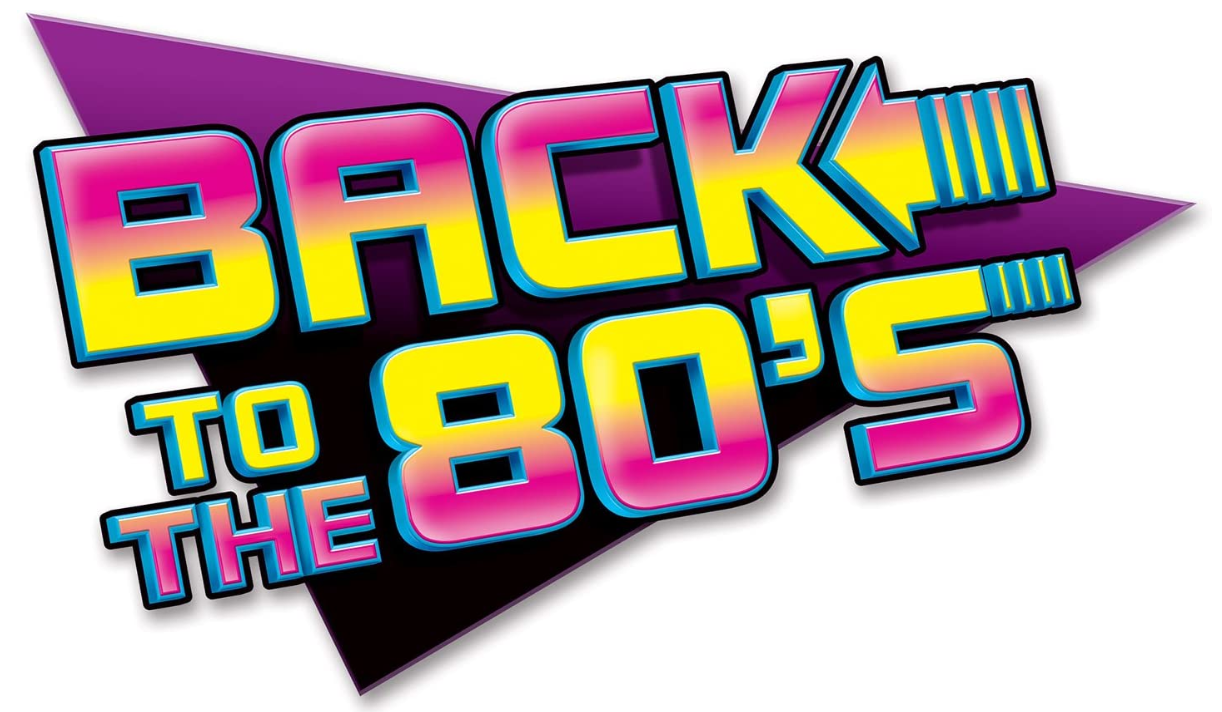 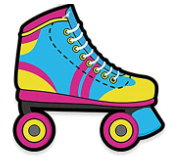 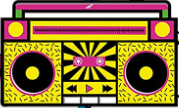 80’s Attire & Cart Décor Encouraged
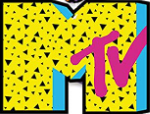 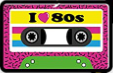 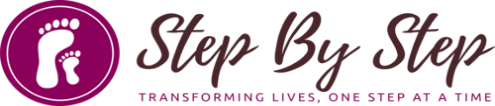 All proceeds will be donated to local charity
REGISTRATION DEADLINE 8/3/2022$70.00 Member Cost 
$80.00 Non-Member Cost



Need Cart Rental? 
Contact Pro Shop 
(253)845-2056
REGISTRATION INCLUDES: 
Breakfast/Check-in Begins @ 7:45am
Shotgun Start @ 9:00am
Catered Lunch after Tournament

Games/Contests: 
Putting Contest
3 Raffle Tickets
Golf Scramble 
2 Mulligans 
Longest Drive
Accuracy Drive
KP
Best Team Costume
Best Team Cart Décor
Horse Race
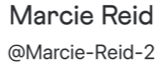 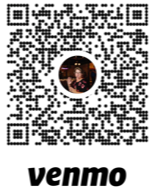 Questions or More Info? 
Susan Wright (253)202-5500
Marcie Reid (253)831-9112